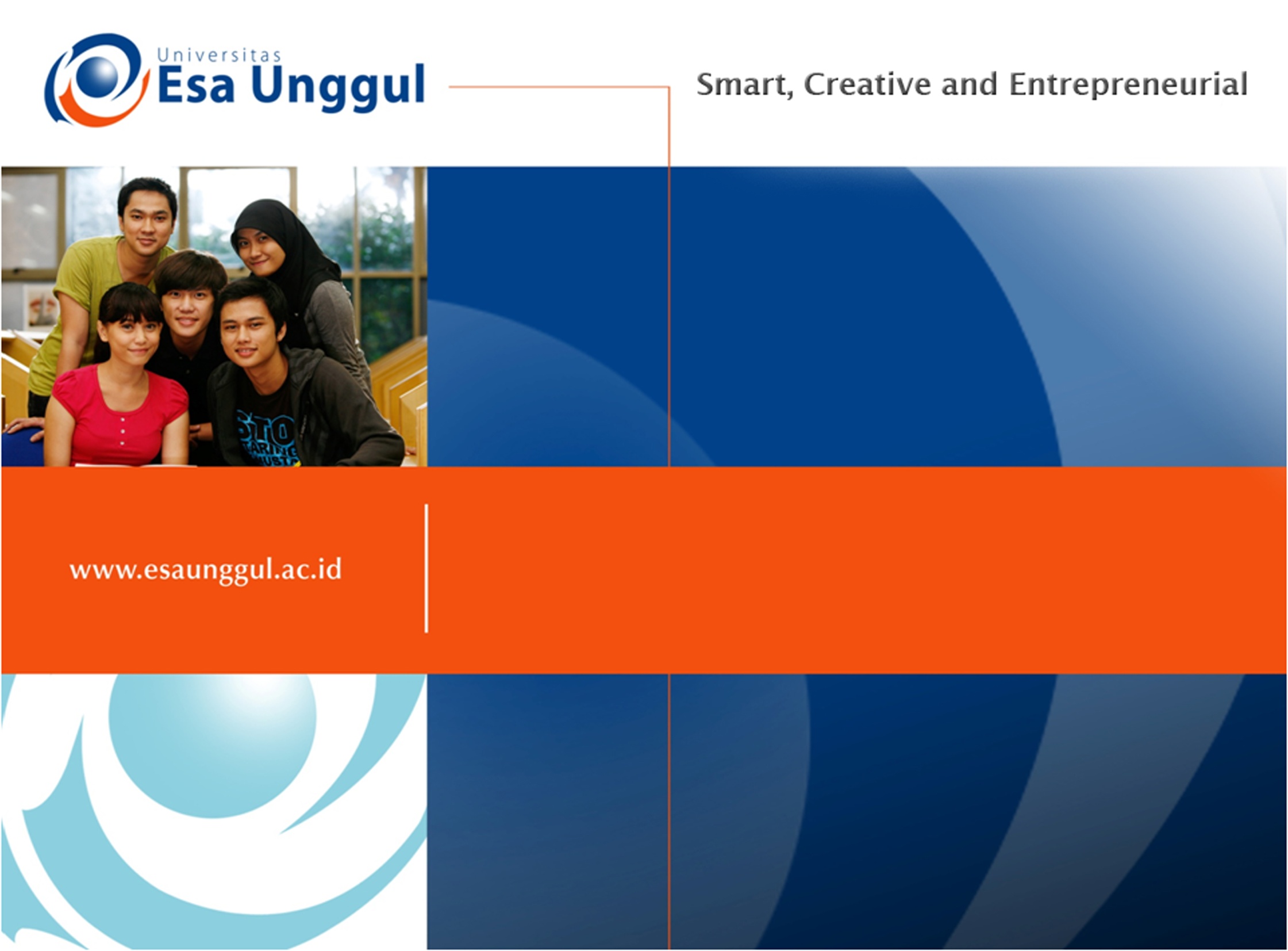 KULINER LANJUT
PERTEMUAN 4
Program Studi Gizi 
Fakultas Ilmu-ilmu Kesehatan
Modifikasi Makanan Tinggi Energi & Tinggi Protein
ALLPPT.com _ Free PowerPoint Templates, Diagrams and Charts
Pendahuluan
ModifikasiMakanan
ETPT
Modifikasi  ETPT
Syarat diet ETPT
Bahan Makanan &
Nilai Gizi
2
Pendahuluan
Diet Tinggi Energi & Tinggi Protein (ETPT)
    - Merupakan diet yang mengandung energi dan protein di atas keb   tuhan normal.
     - Bahan makanan yang bisa di tambahkan :
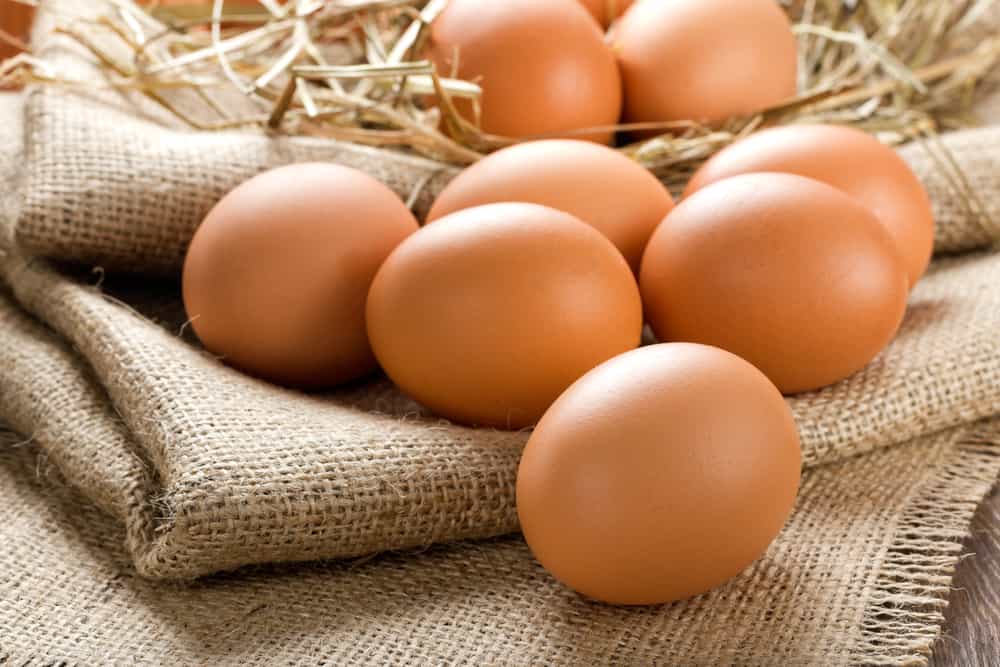 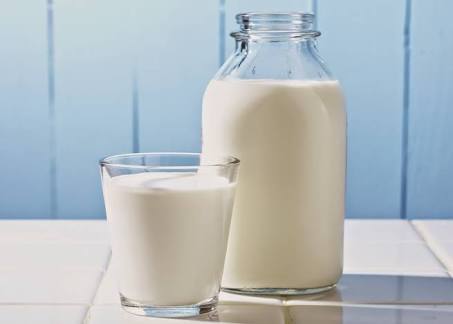 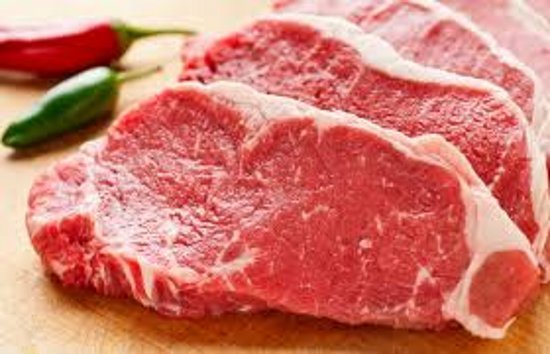 3
Syarat Diet Tinggi Energi & Tinggi Protein
Energi tinggi 40-45 kkal/kg BB
Protein tinggi     2,0-2,5 g/kg BB
Lemak 10-25%
Karbohidrat yang cukup,
Vitamin dan mineral yang cukup
Makanan yang mudah di cerna
4
5
Bahan Makanan Yang Ditambahkan
5
Nilai Gizi
6
Sumber karbohidrat Yang Dianjurkan
SLIDE 8
Ubi
Gulan pasir
Puding
Nasi
7
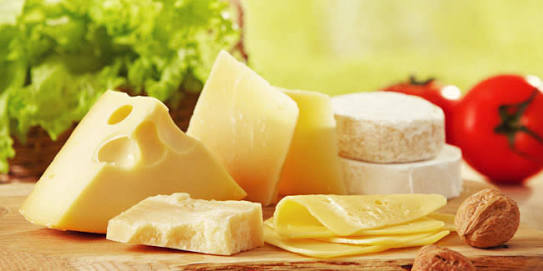 Sumber Protein Yang Dianjurkan
Sumber Protein Hewani
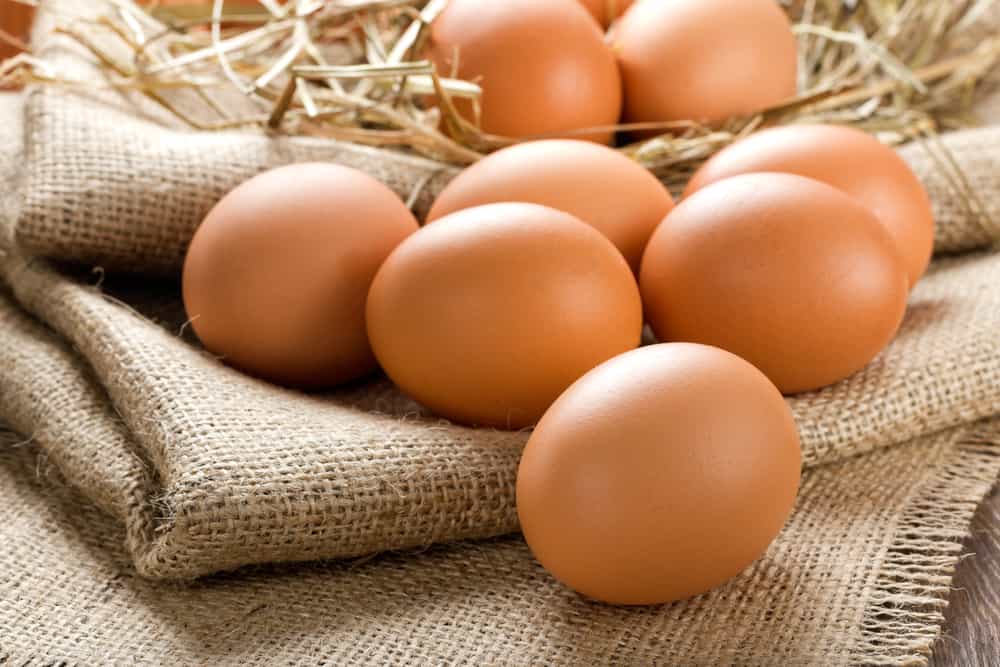 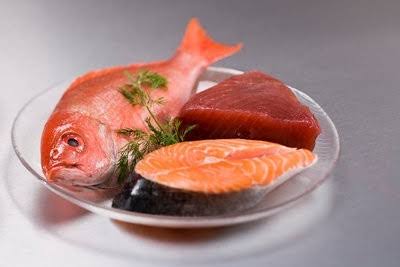 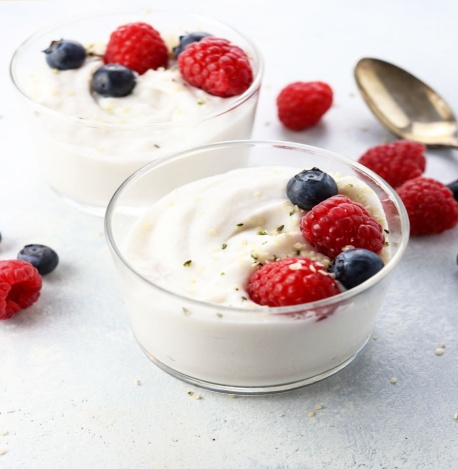 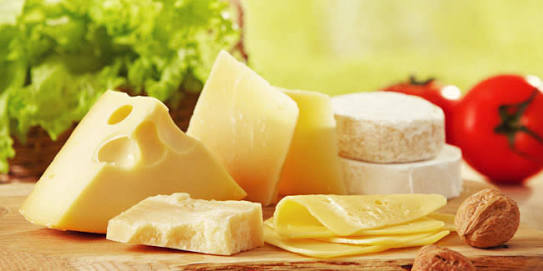 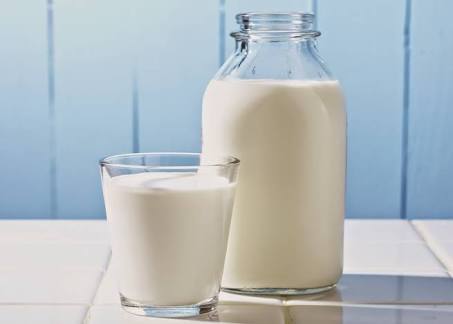 Sumber Protein Yang Dianjurkan
SLIDE 10
Sumber Protein Nabati
Tempe
Kacang - kacangan
9
Tahu
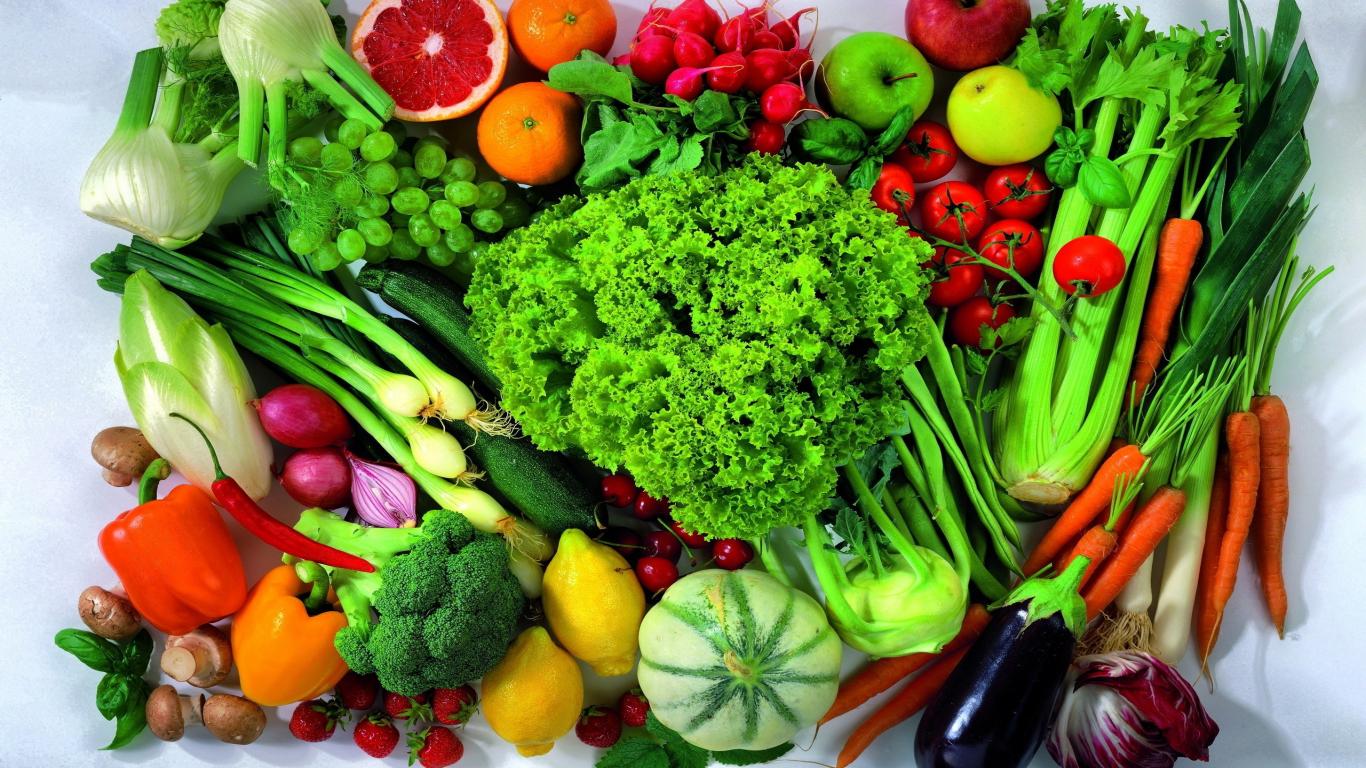 Sayuran Yang Dianjurkan
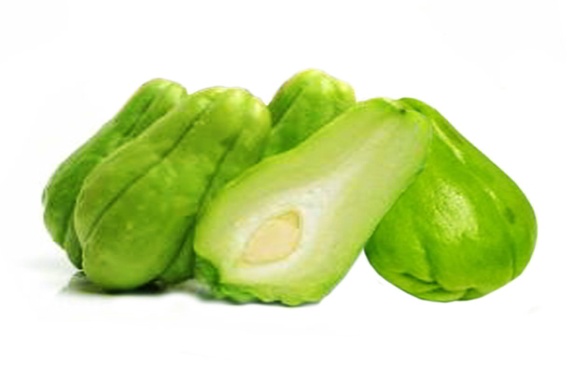 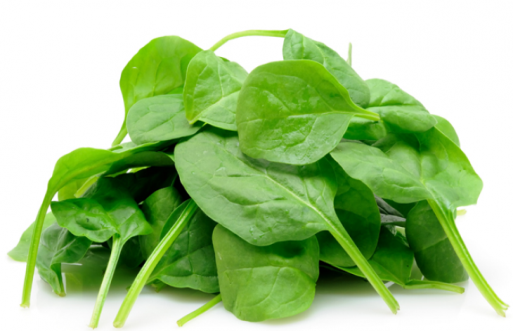 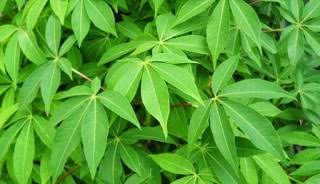 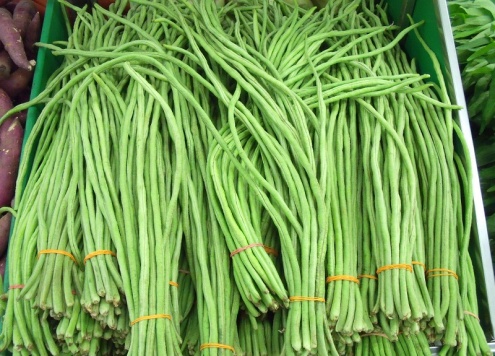 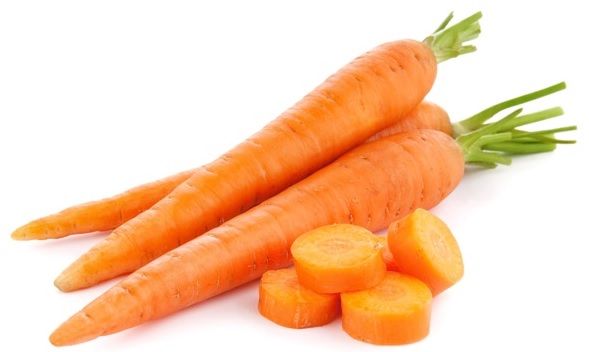 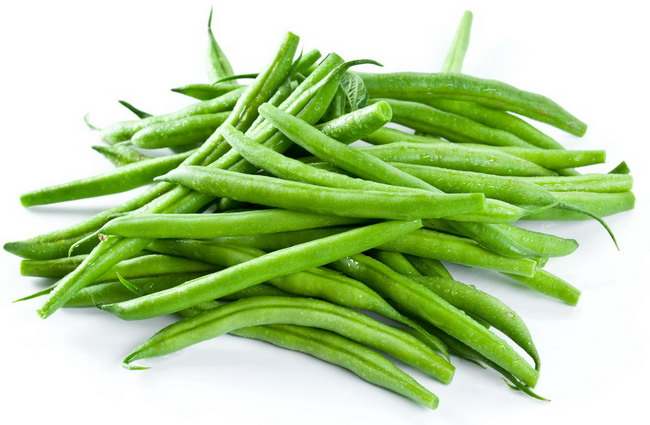 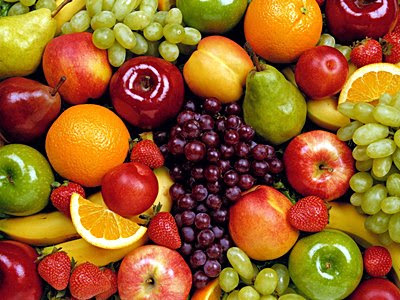 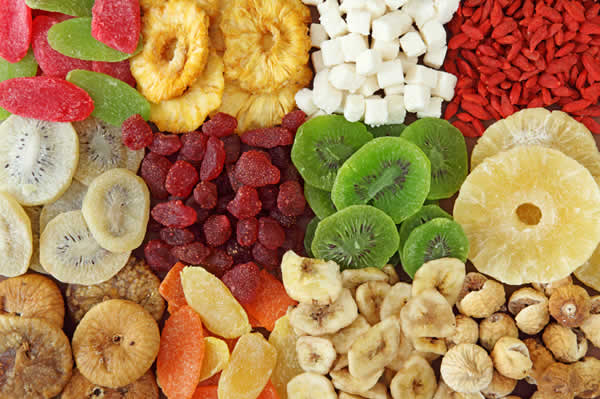 Buah-buahan Yang Dianjurkan
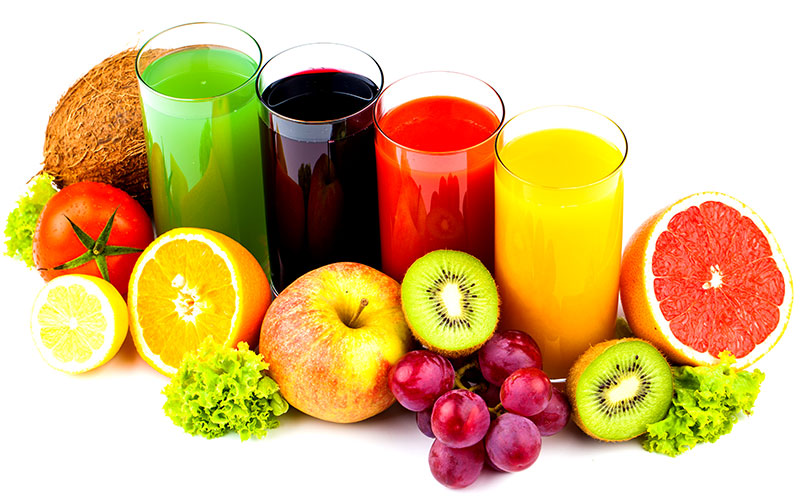 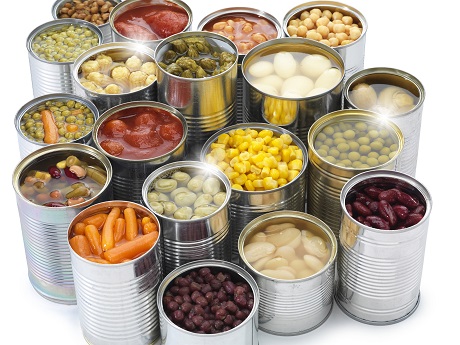 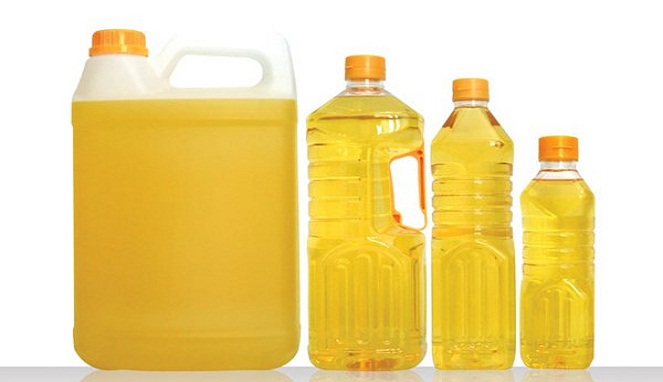 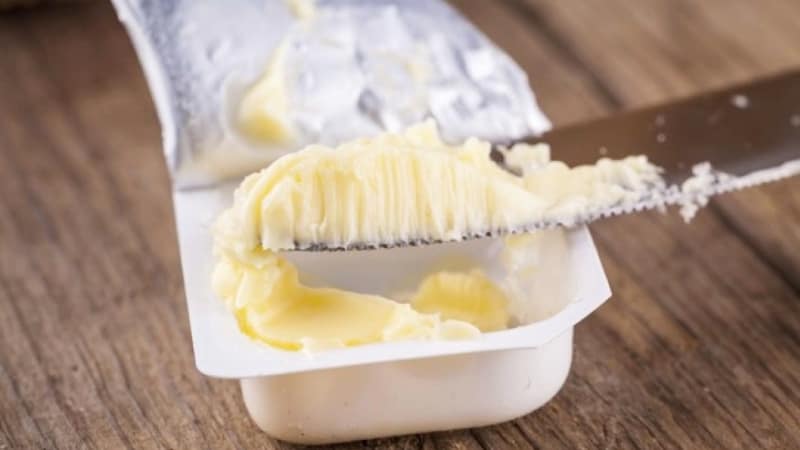 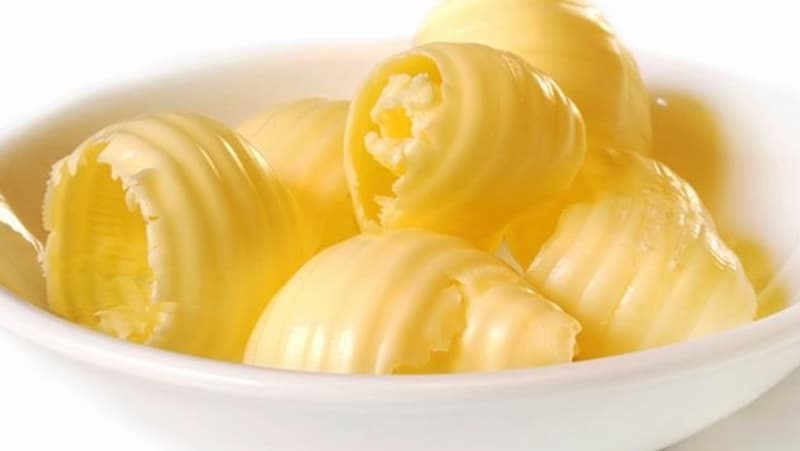 Lemak &Minyak Yang Dianjurkan
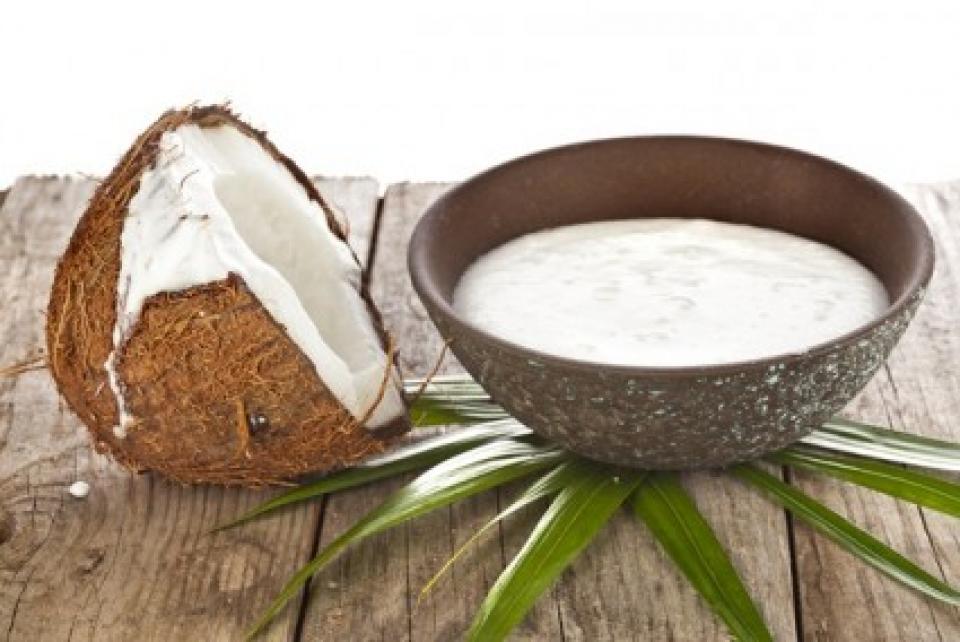 Bumbu Yang Dianjurkan
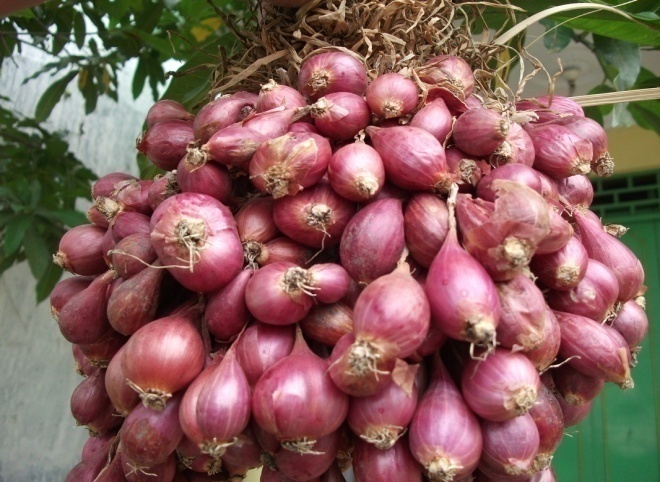 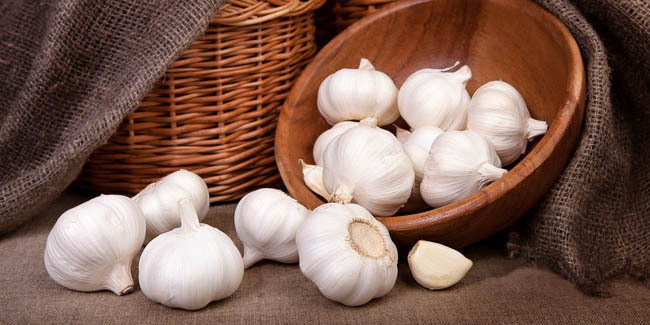 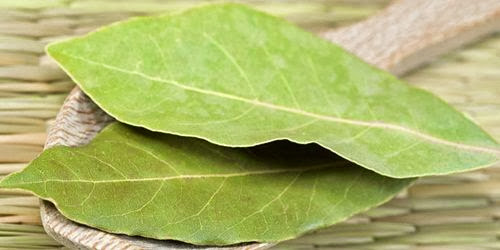 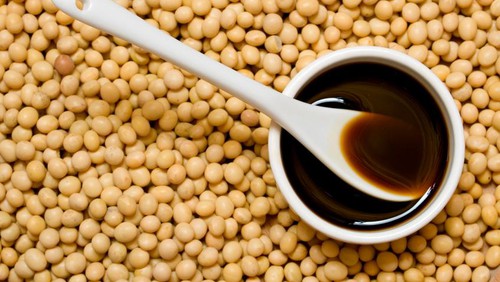 Modifikasi Tinggi Energi & Tinggi Protein
Modifikasi Bahan & Bumbu 
Mengganti bahan utama sebagian atau seluruhnya
Mengganti bumbu sebagian atau menambah sedikit bumbu lainnya.
Modifikasi Metode
  Mengganti cara atau metode memasak sesuai kandungan gizi yang di butuhkan.
Modifikasi Jumlah 
  Menambahkan jumlah makanan yang mengandung protein dan energi tinggi dalam standar resep
14
TUGAS
MASING-MASING KELOMPOK MENGAMBIL 1 BH RESEP, MODIFIKASI RESEP TSB DENGAN MINIMAL 3 MACAM CARA SEHINGGA MENGHASILKAN 1 BH RESEP BARU. PERHATIKAN KESERASIAN BAHAN DLL DALAM RESEP YANG BARU SEHINGGA RESEP TSB BETUL-BETUL DAPAT DIGUNAKAN. 
TUJUAN MODIFIKASI RESEP ADALAH MODIFIKASI TINGGI ENERGI TINGGI PROTEIN
SEBUTKAN MODIFIKASI APA SAJA YANG ANDA LAKUKAN PADA RESEP TSB
DIKUMPULKAN PALING LAMBAT HARI RABU PUKUL 12.00 WIB
TERIMAKASIH….^^